Lecture-3
Excipients Used in Parenteral Formulations of Biotech Product
In a protein formulation (active substance), a number of excipients selected to serve different purposes.
(This formulation design should be carried out with great care) 

Therapeutic effectiveness and safe products.

 The nature of the protein (e.g. lability-rapid change or destroyed-) and its therapeutic use (e.g. multiple injection systems) can make these formulations quite complex in term of excipients profile and technology (freeze-drying, aseptic preparation).
to ensure
components found in parenteral formulations of biotech products
Active ingredient
Solubility enhancers
Anti-adsorption and anti-aggregation agents
Buffer components
Preservatives and anti-oxidants
Lyoprotectants/ cake formers
Osmotic agents
Carrier system
Note: All of the above are not necessarily present in one particular protein formulation
2. Solubility Enhancers
Proteins, in particular those that are non-glycosylated, may have a tendency to aggregate and precipitate.

 Approaches that can be used to enhance solubility include:
Notes
Tissue plasminogen activator (abbreviated tPA or PLAT) is a protein involved in the breakdown of blood clots. 
 As an enzyme, it catalyzes the conversion of plasminogen to plasmin, the major enzyme responsible for clot breakdown.
 Because it works on the clotting system, tPA is used in clinical medicine to treat embolic or thrombotic stroke. 
tPA may be manufactured using recombinant biotechnology techniques. tPA created by this way may be referred to as recombinant tissue plasminogen activator (rtPA).
Interleukin 2 (IL-2) is an interleukin, a type of cytokine signalling molecule in the immune system. 
It is a protein that regulates the activities of white blood cells (leukocytes, often lymphocytes) that are responsible for immunity.
The mechanism of action of these solubility enhancers 


Type of enhancer and protein involved and is not always fully understood.
depends on
Figure 1: Shows the effect of arginine concentration on the solubility of t-PA (alteplase) at pH 7.2 and 25oC.
A : type I alteplase
C : 50:50 mixture of
 type I and  type II alteplase
B : type II alteplase
Arginine-phosphate (M)
In the above examples aggregation is physical in nature, i.e. based on hydrophobic and/ or electrostatic interactions between molecules.

Formation of covalent bridges between molecules through disulfide bonds, and ester or amide linkages.

 In these cases proper conditions should be found to avoid these chemical reactions (the figure above clearly indicates the dramatic effect of this basic amino acid on the apparent solubility of t-PA).
by
avoid
3. Anti-adsorption and anti-aggregation agents
Anti-adsorption agents (added to reduce adsorption of the active protein to interfaces).
 
Some proteins normally have hydrophobic sites in the core structure.
 
They tend to expose hydrophobic sites when an interface is present. 

These interfaces can be water/air, water/container wall or interfaces formed between the aqueous phase and utensils used to administer the drug (e.g. catheter, needle).
These adsorbed, partially unfolded protein molecules form aggregates, leave the surface, return to the aqueous phase, form larger aggregates and precipitate.

Example: 
The proposed mechanism for aggregation of insulin in aqueous media through contact with a hydrophobic surface (or water-air interface) is presented in Figure 2.
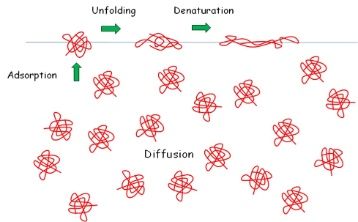 Hydrophobic surface
Aqueous solution
crystal
monomer
Dimer
Tetramer
Hexamer
Figure 2 Reversible self-association of insulin, its adsorption to the
 hydrophobic interface and irreversible aggregation in  the adsorbed
 protein film
Native insulin in solution is in an equilibrium state between monomeric, dimeric, tetrameric and hexameric form.

 The relative abundance of the different aggregation states depends on the pH, insulin concentration, ionic strength and specific excipients (Zn2+ and phenol).

Suggestion: dimeric form of insulin adsorbs to hydrophobic interfaces and subsequently forms larger aggregates at the interface.
 
This adsorption explains why anti-adhesion agents can also act as anti-aggregation agents.
Ex: Albumin (strong tendency to adsorb to surfaces) and is therefore added in relatively high concentration (e.g. 1%) as an anti-adhesion agent to protein formulations. 

Mechanism: albumin competes with the therapeutic protein for binding sites
 
prevents adhesion of the therapeutically active agent

combination of its binding tendency and abundant presence.
by
Insulin is one of the many proteins that can form fibrillar precipitates (long rod-shaped structures with diameters in the 0.1 µm range). 


Low concentrations of phospholipids and surfactants (as a fibrillation-inhibitory effect). 
The selection of the proper pH to prevent this unwanted phenomenon.
This can be prevented by:
Apart from albumin, surfactants can also prevent adhesion to interfaces and precipitation.

Readily adsorb to hydrophobic interfaces with their own hydrophobic groups and render this interface hydrophilic by exposing their hydrophilic groups phase.
Insulin structure
Amino acids
Important notes:
Insulin has as isoelectric point (PI) of 5.3 in the denatured state; thus, the insulin molecule is negatively charged at neutral pH

charge-state of insulin used in formulation development.

Insulin ability to readily associate into diamer and higher order state (The deriving force for dimerization appears to be the formation of favorable hydrophobic interactions at the C-terminus of the B-chain).
Excipients added to insulin:
Insulin can associate into discrete hexameric complexes in the presence of various divalent metal ions, such as zinc at 0.33 g-atom/ monomer, where each zinc ion (a total of two) is coordinated by HisB10 residue from three monomers.

The ability to form discrete hexamers in the presence of zinc has been used to develop therapeutically useful formulation of insulin.
Commercial insulin preparations also contain phenolic excipients (e.g., phenol, m-cresol, or methyl-paraben).

Benefits:
Act as anti microbial agents. 
Bind to specific sites on insulin hexamers, causing a conformationl change that increases the chemical stability of insulin in commercial preparations.
 (This reduce high-molecular-weight polymer formation)
Modern insulin formulation may contain an isotonicty agent (glycerol or NaCl)

minimize the subcutaneous tissue damage and pine on injection.
 
physiologic buffer (sodium phosphate)

minimize pH drift in some pH-sensitive formulations.
Schematic representation of insulin association in presence of zinc and phenolic antimicrobial preservatives
Zn2+
Insulin hexamer (T6)
Insulin monomer
Insulin dimer
Insulin aggregates
Phenolic preservative
Insulin hexamer (R6)
T-state dimer and hexamer
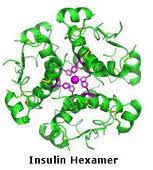 Schematic representation of insulin association in presence of zinc and phenolic antimicrobial preservatives
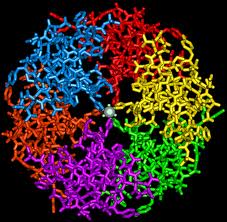 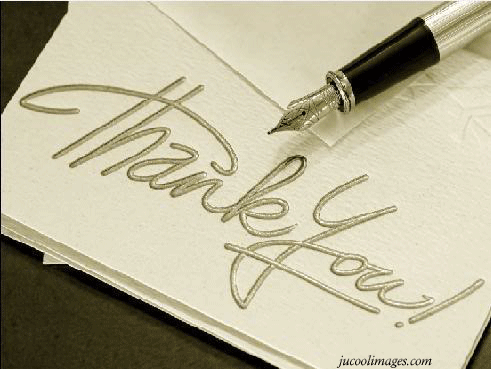